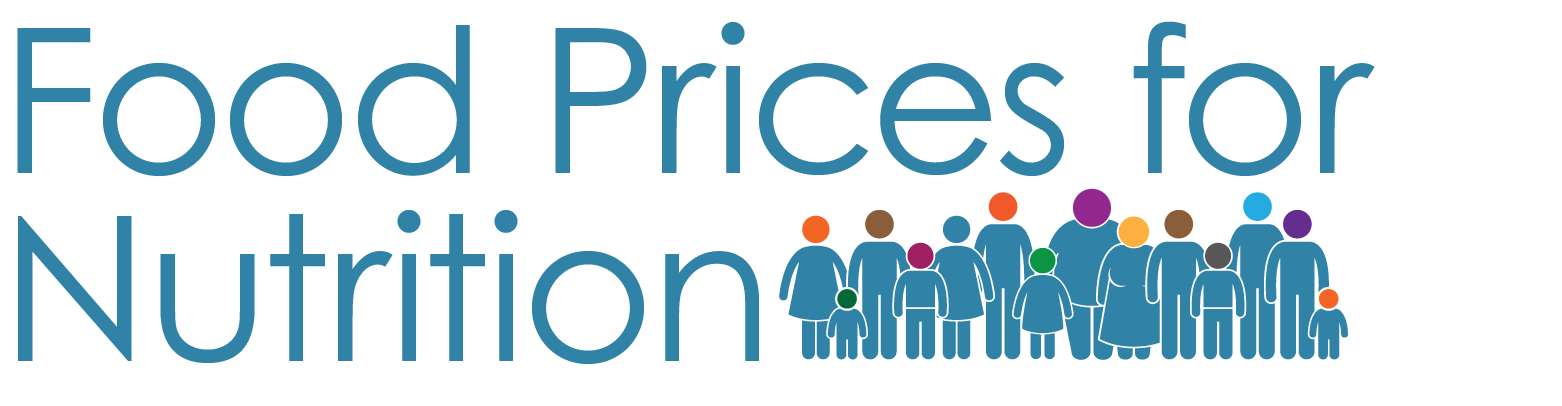 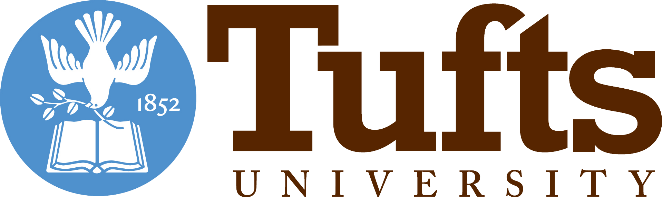 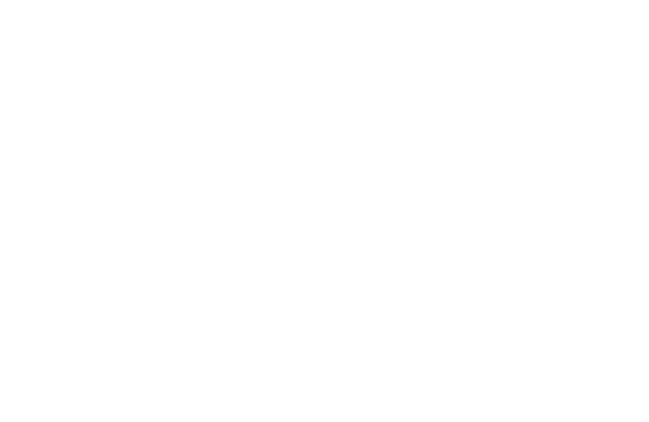 Measuring food access using the cost and affordability of a healthy diet: 
Insights from retail prices worldwide
https://sites.tufts.edu/foodpricesfornutrition
William A. Masters
sites.tufts.edu/willmasters
Open-accesstextbook
sites.tufts.edu/foodpricesfornutrition
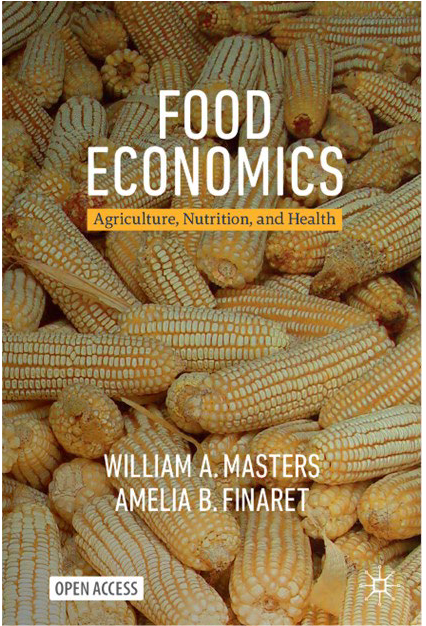 New global data released July 24th, 2024
Methods development funded by:
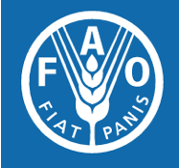 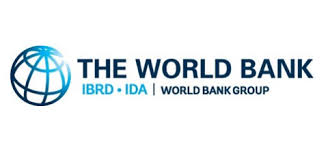 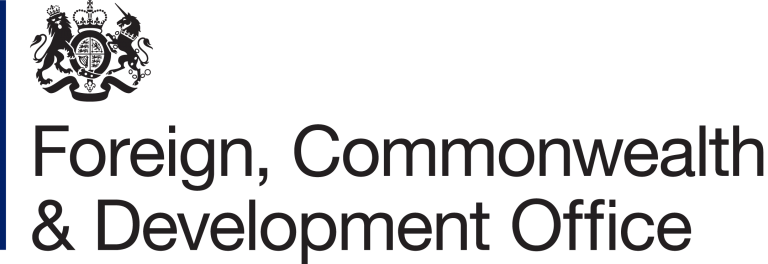 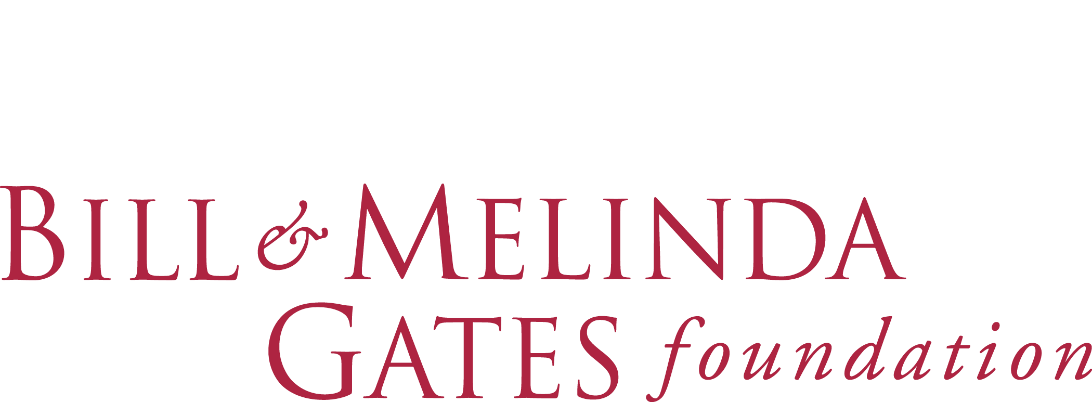 Global hunger and nutrition measures are changing
Undernourishment reported by FAO since 1974 for “global hunger”, developed in 1960s based on countries’ total energy in available food, if it were distributed log-normally
Now 9% of the world population (0.7 billion people) are undernourished in this sense
Food insecurity reported by FAO since 2014, developed in 1990s and 2000sfrom asking people if lack of resources caused them to experience food-related hardship(skipped a meal, went to bed hungry, ate less, ate fewer foods etc.) over the past year
About 25% of the world population (2 billion people) are food insecure in this sense
Cost and affordability of healthy diets reported by FAO and others since 2020, based on lowest-price retail items to meet nutritional needs, relative to available income
About 35% of the world (now 2.8 billion people) cannot afford a healthy diet in this sense
Tracking lowest-cost healthy diets helps identify remedies for malnutrition
If prices for lowest-cost foods are high, need more efficient supply and distribution
If incomes available for food are low, need income growth and social protection
If unhealthy items displace the available low-cost healthy items, need to ask why those are chosen
Our discovery is that the least-cost locally available items in sufficient quantities for a healthy diet cost about $3-4/day
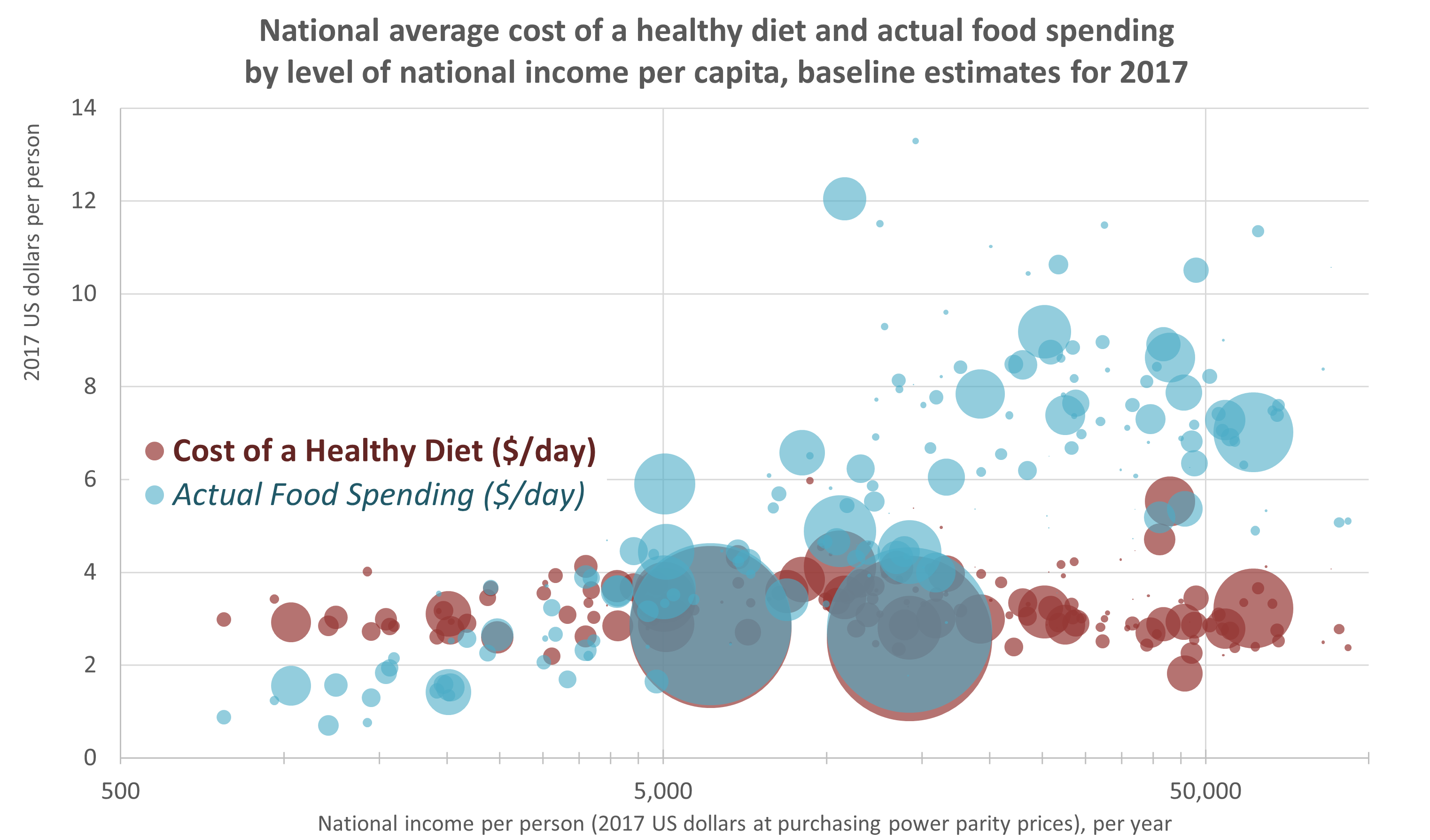 Healthy diets cost about 2x what people in the poorest countriesactually spend on food
At middle and higher incomes, least-cost healthy items are displaced by more expensive foods
Source: FAO and World Bank, 2023. The latest Cost of a Healthy Diet data are at https://www.fao.org/faostat/en/#data/CAHD, and published simultaneously alongside actual food spending at https://databank.worldbank.org/source/food-prices-for-nutrition. Circles are proportional to population size, and countries are arrayed by level of national income using World Development Indicators data.
Diet costs use local availability and price data, 
matched to food composition and health needs
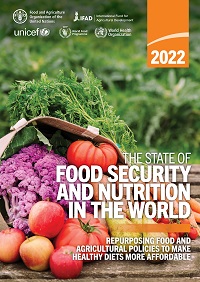 We find a ladder of diet costs, from the cheapest energy source to higher-priced foods
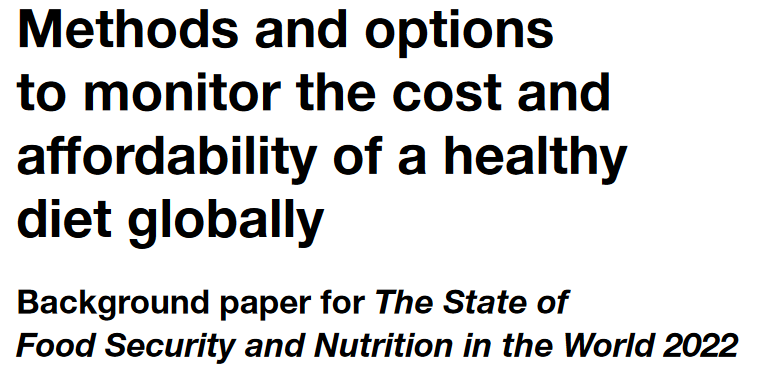 …so we can now compare low-cost healthy diet benchmarks to actual food choice
SOFI 2024 updated the price data to items observed in 2021, and    updated the income data & method to compute unaffordability
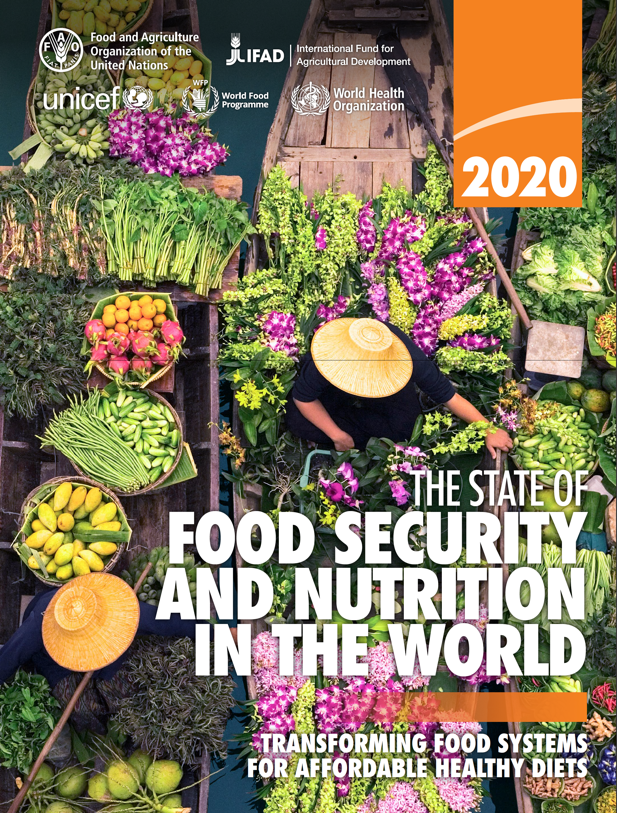 SOFI 2022 introduced the Cost of a Healthy Diet (CoHD) based on the   “Healthy Diet Basket” of each country’s 11 least-cost items in 6 food groups
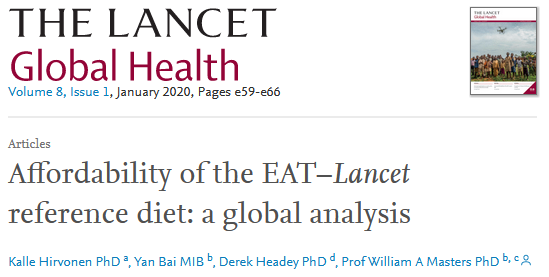 SOFI 2020 used 10 national guidelines     for the Cost of Recommended Diets (CoRD)
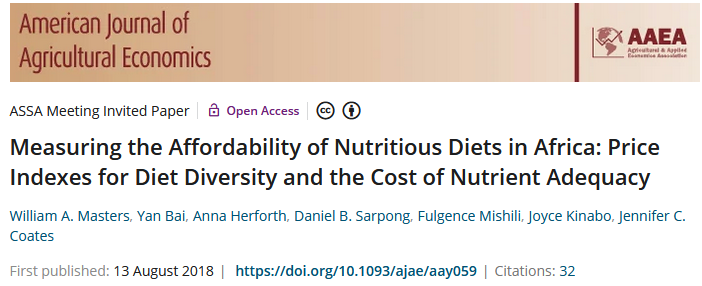 Our 2018 journal article introduced a Cost of Diet Diversity (CoDD) metric
and we have many other studies analyzing other aspects of diet costs
Global ave. in 2021 = $3.56/day
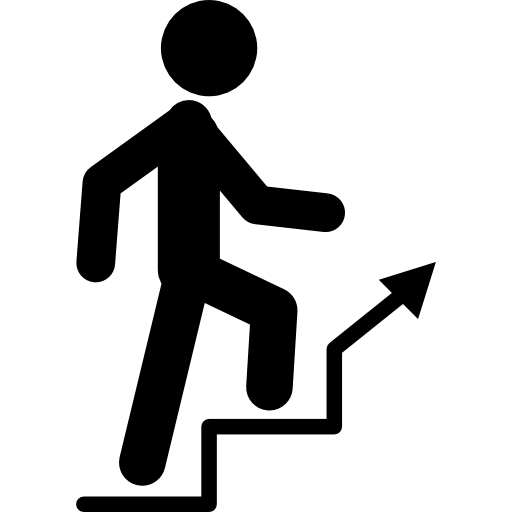 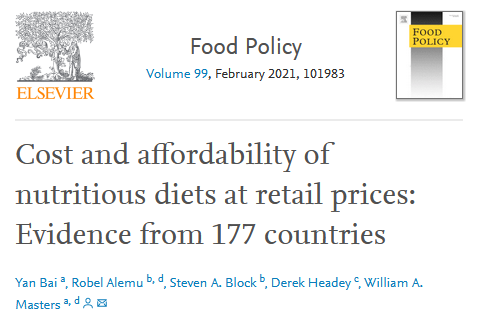 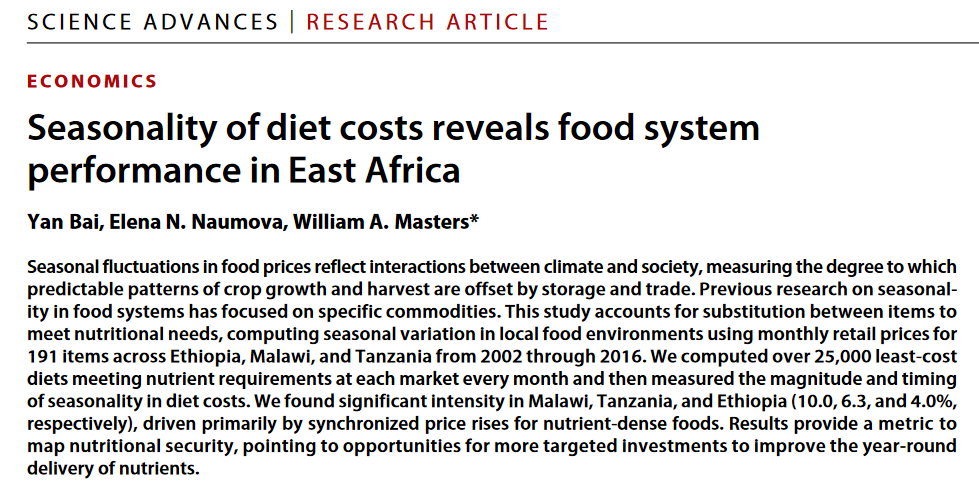 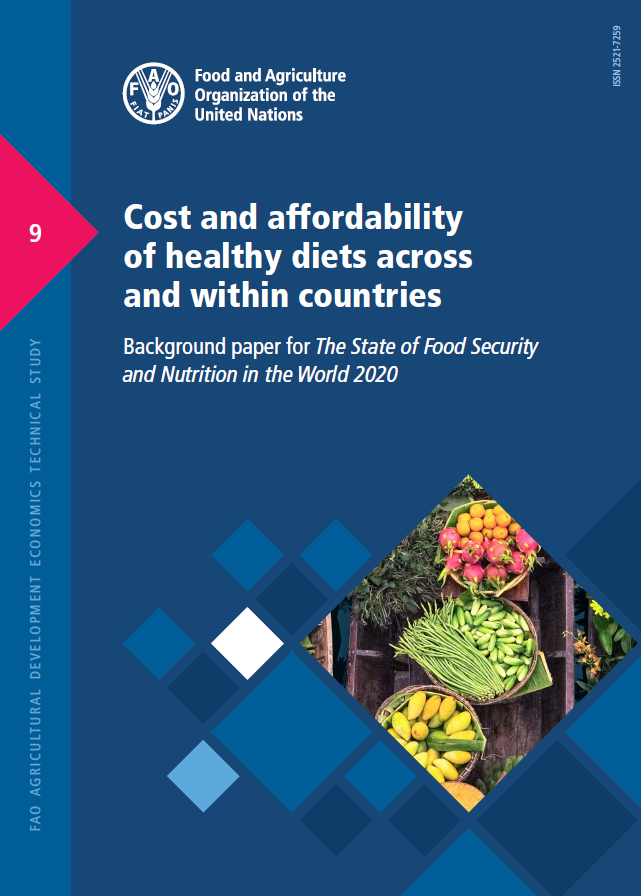 Global ave. in 2021 = $2.45/day
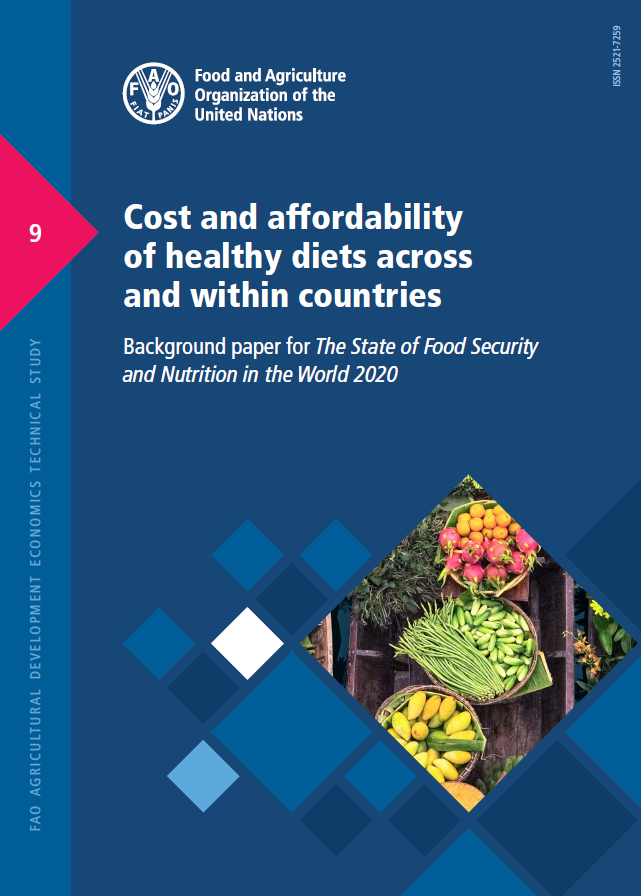 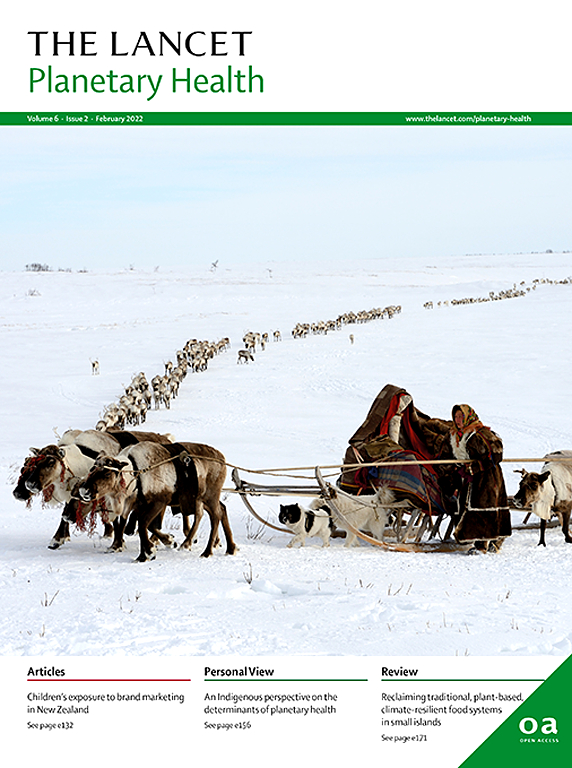 Global average in 2021 = $0.93/day
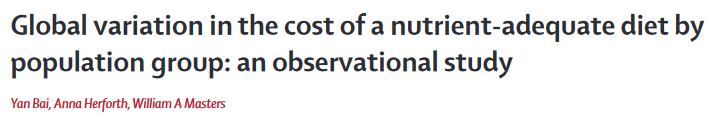 Source: Food Prices for Nutrition (2023). https://sites.tufts.edu/foodpricesfornutrition
Our benchmark least cost healthy diets use locally available items that meet national food-based dietary guidelines
To guide intervention, we define healthy diets in terms of food groups
Meet target quantities of each food category needed for a healthy diet
Allow substitution within food groups, by converting volume and weight to energy shares
Food group targets can differ and change over time
For SOFI 2020, used median cost of 10 quantified guidelines from all UN regions
For SOFI 2022, introduced the Healthy Diet Basket from 31 guidelines with food guides
For SOFI 2024, use updated price and income data but same health criteria
Nigeria is first country government to publish national statistics using global HDB
Ethiopia and others also publish the cost of meeting their own dietary guidelines
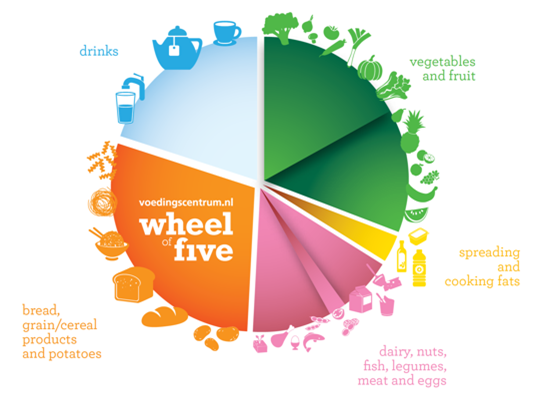 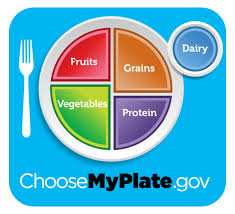 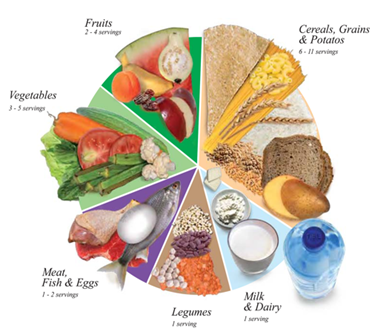 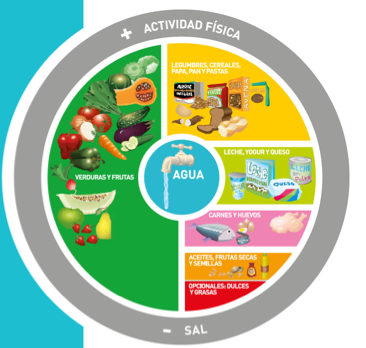 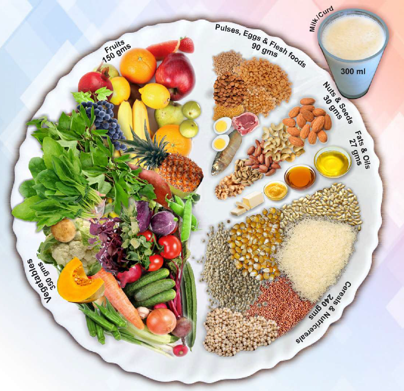 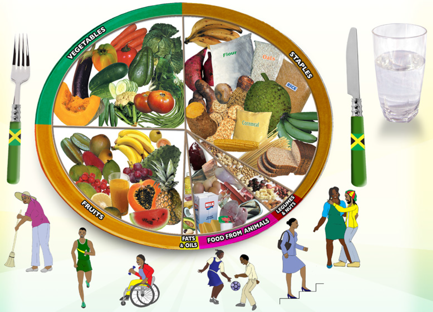 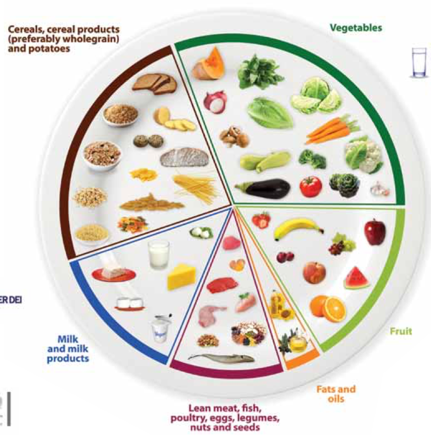 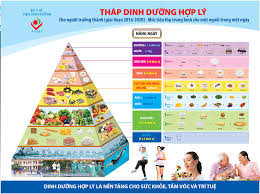 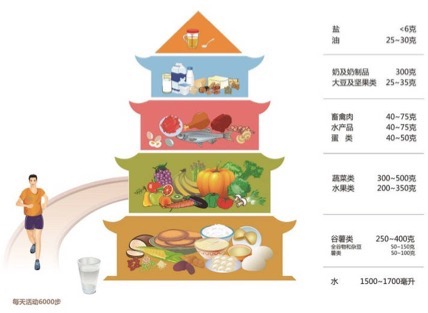 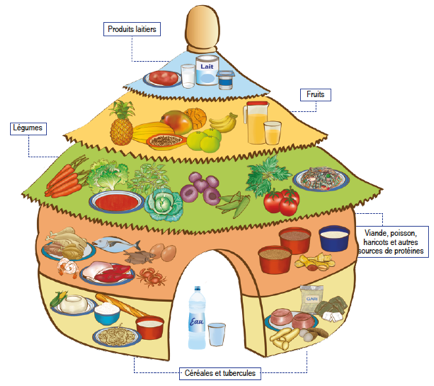 11
2,330
Source: Herforth et al., (2022), Methods and options to monitor the cost and affordability of a healthy diet globally. Background paper for FAO, IFAD, UNICEF, WFP and WHO.
Identifying least-cost healthy options reveals whether poor diets are due to high cost, low incomes, or food choice
The benchmark Cost of a Healthy Diet is the least expensive Healthy Diet Basket of 11 items in 6 food groups using data reported by each country about the availability and price of locally consumed foods
Pakistan
Senegal
Starchy staples(2 items, 580 kcal each)
Animal source foods(2 items, 150 kcal each)
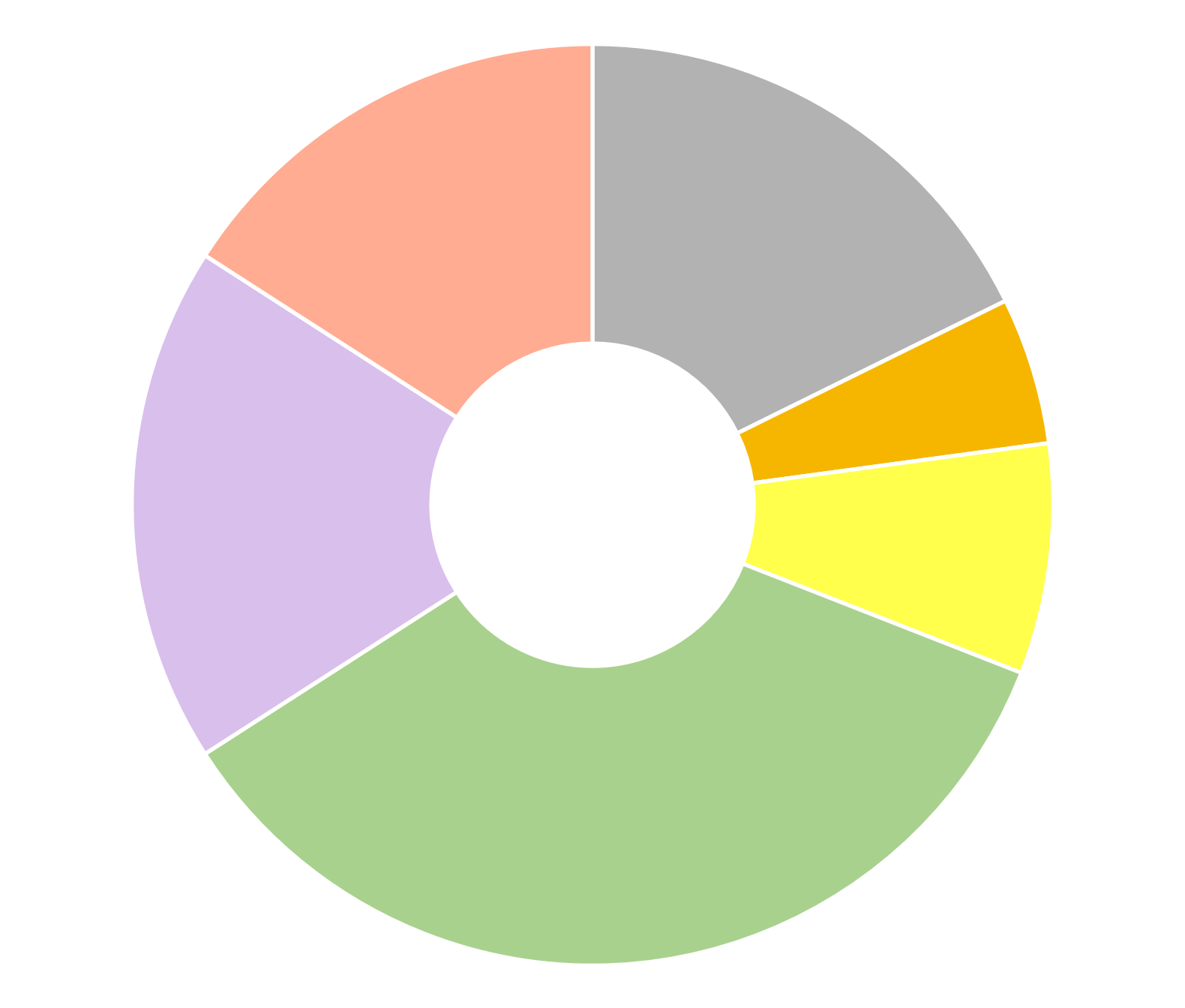 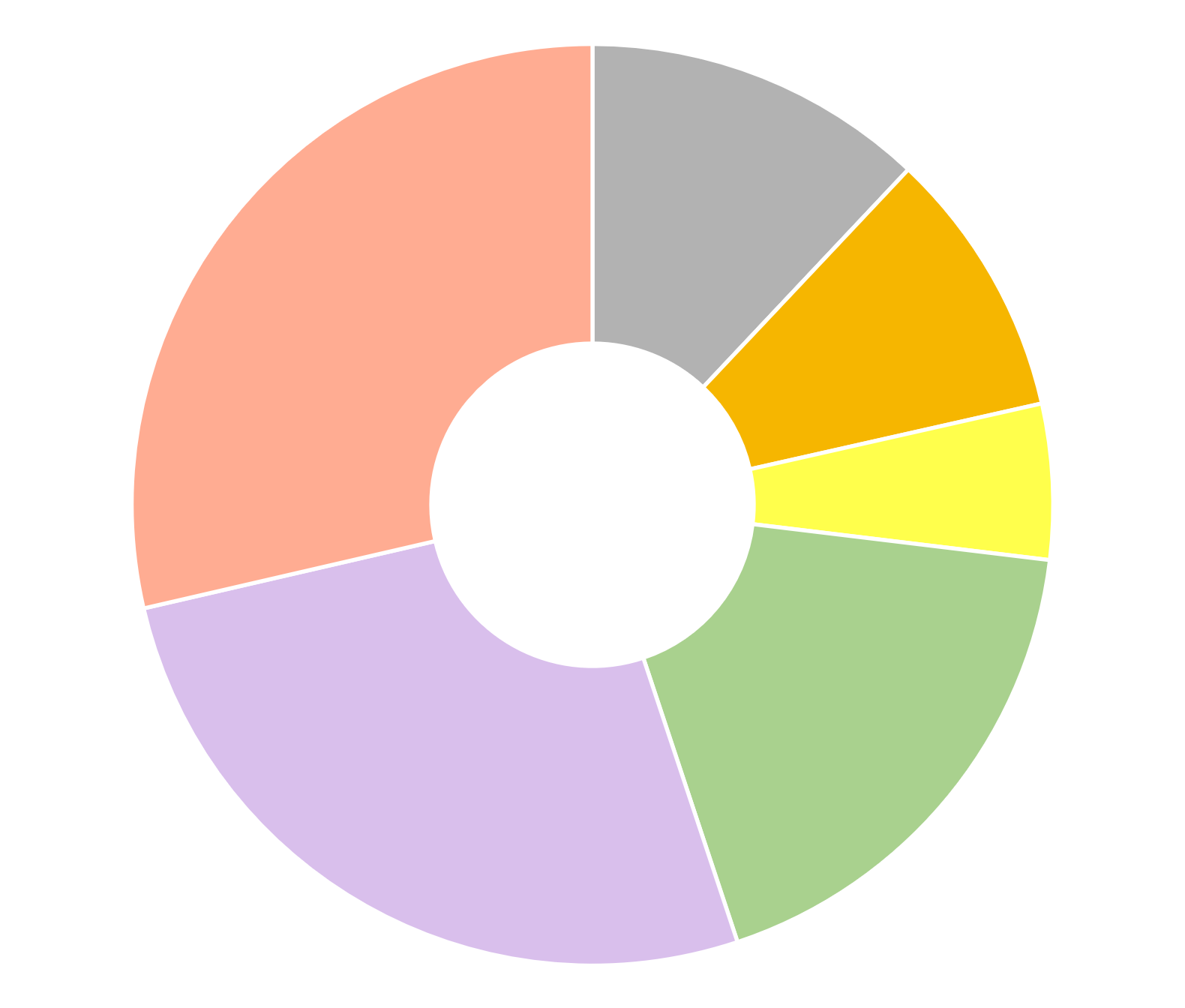 Wheat flour, maize(12% of cost)
Legumes, nuts & seeds
(1 item, 300 kcal)
Sardines, small fish
(dried)
16%
Maize, rice (25% broken) 18%
Areas show share of cost needed to meet HDB targets
Buffalo milk, live chicken(29% of cost)
Red lentils (9% of cost)
Oils & fats(1 item, 300 kcal)
Groundnuts5%
$2.19per day
Dates, mangoes18%
Vegetable oil (5% of cost)
$3.41per day
Palm oil 8%
Onions, carrots,water spinach(18% of cost)
Bananas, coconut(27% of cost)
Onions, carrots, eggplant
35%
Vegetables(3 at 30 kcal each)
Fruits(2 at 80 kcal each)
Note:  Each item’s cost is for a sufficient weight or volume to meet the HDB targets, based on matching item descriptions to food composition data. In food groups requiring multiple items, the lowest-cost foods are listed first.  Item descriptions are standardized across countries, with its availability and national average price reported by each country’s statistical agency to the International Comparison Program (ICP) for 2017. Cost levels are as published by FAO and the World Bank with methods detailed at Food Prices for Nutrition (2022). https://sites.tufts.edu/foodpricesfornutrition
[Speaker Notes: Items selected reflect local availability and price, delivering the same balance across food groups in all settings.
  All items shown are widely consumed in each country, but in very different quantities from these benchmark diets; in these countries actual diets are mostly starchy staples which results in undernutrition.
  Benchmark costs shown here are for based on national average item availability and price reported for 2017, converted to US dollars at purchasing-power parity exchange rates]
Identifying least-cost healthy options reveals whether poor diets are due to high cost, low incomes, or food choice
The benchmark Cost of a Healthy Diet is the least expensive Healthy Diet Basket of 11 items in 6 food groups using data reported by each country about the availability and price of locally consumed foods
United States
Italy
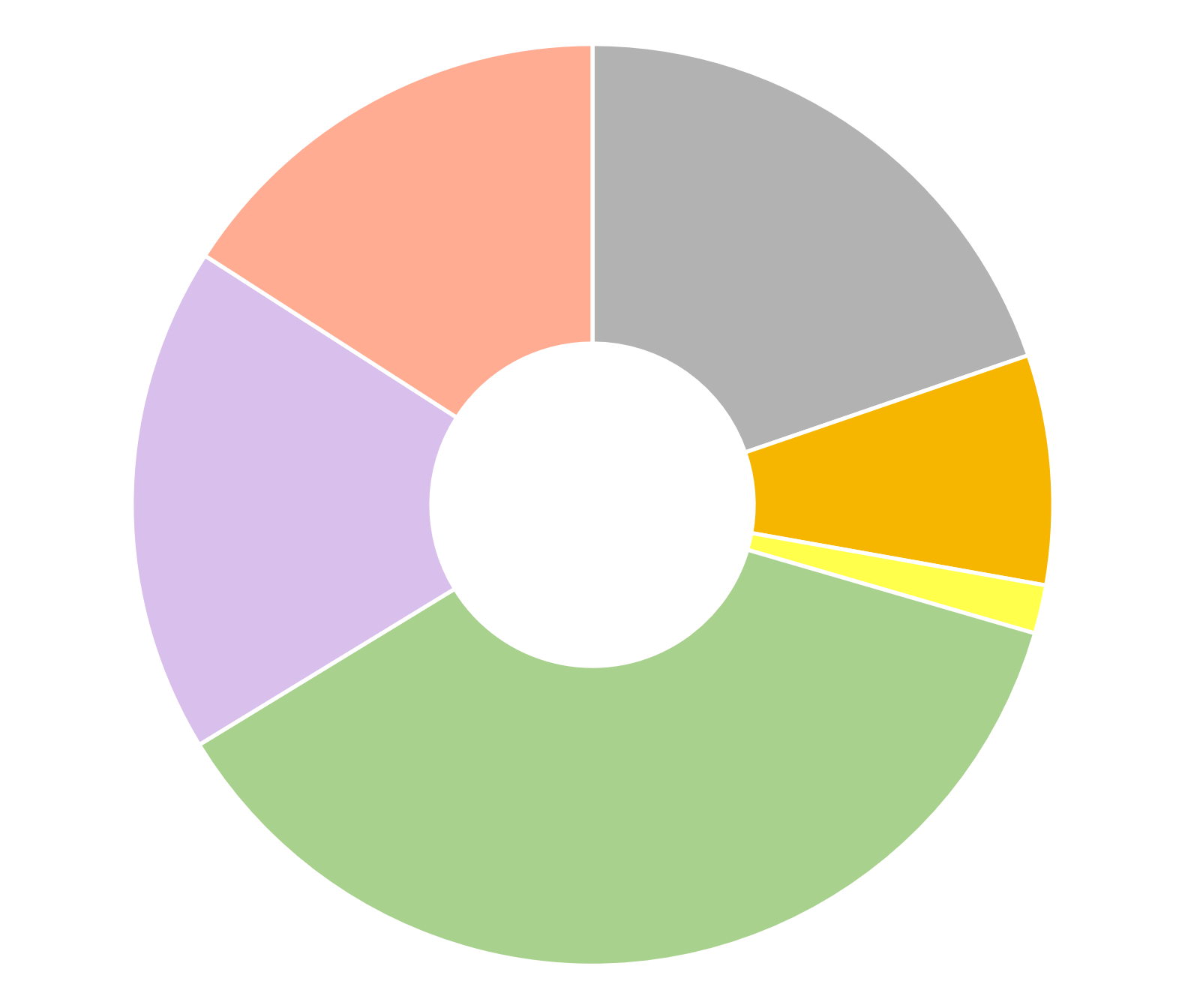 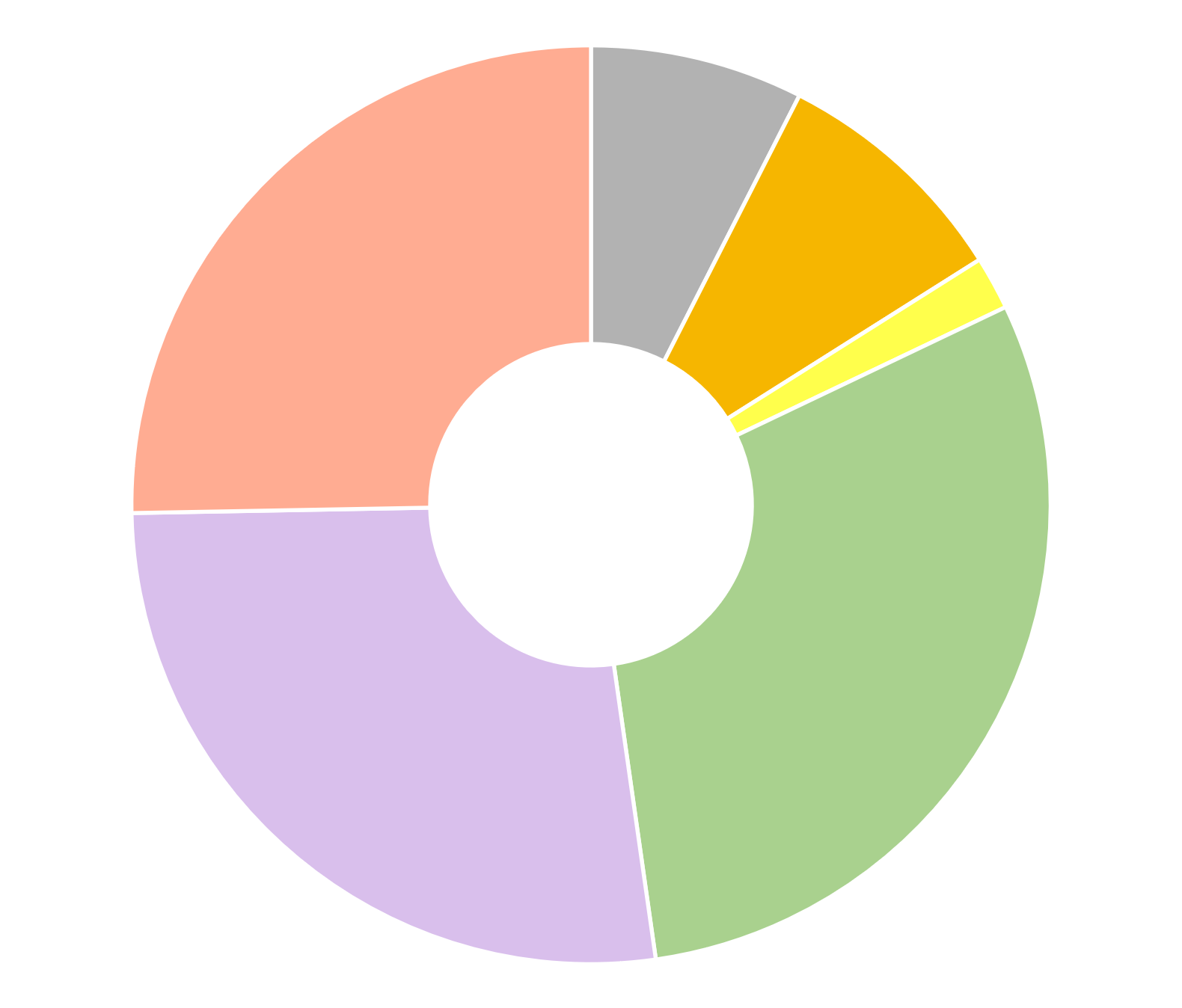 Wheat flour, pasta(7% of cost)
White beans, dried(9% of cost)
Main difference in many cases is in the cost of animal source foods
Whole milk,semisoft cheese(16% of cost)
Rice, spaghetti(20% of cost)
Boxed UHT milk,frozen chicken(25% of cost)
Sunflower oil (2% of cost)
White beans, dried(8% of cost)
Bananas, apples(18% of cost)
$3.23per day
$2.89per day
Carrots,
onions,cabbage(30% of cost)
Sunflower oil (1% of cost)
Carrots,
cabbage,
Iceberg lettuce(37% of cost)
Bananas, apples(27% of cost)
Note:  Each item’s cost is for a sufficient weight or volume to meet the HDB targets, based on matching item descriptions to food composition data. In food groups requiring multiple items, the lowest-cost foods are listed first.  Item descriptions are standardized across countries, with its availability and national average price reported by each country’s statistical agency to the International Comparison Program (ICP) for 2017. Cost levels are as published by FAO and the World Bank with methods detailed at Food Prices for Nutrition (2022). https://sites.tufts.edu/foodpricesfornutrition
[Speaker Notes: The HDB target is designed for global monitoring, based on commonalities among national dietary guidelines. 
Resulting diets are close but may not exactly meet all DRI requirements for nutrients, or the U.S. DGAs
Additional costs to meet DRIs or DGAs would be small, but actual spending in Italy or the U.S. is much greater due to other attributes of foods being purchased]
Compared to other items in each food group, lower-cost items have less resource use
…and are sometimes healthier
Food Compass score(0-100 points)
Emissions(kg of CO2-eq./100 kcal)
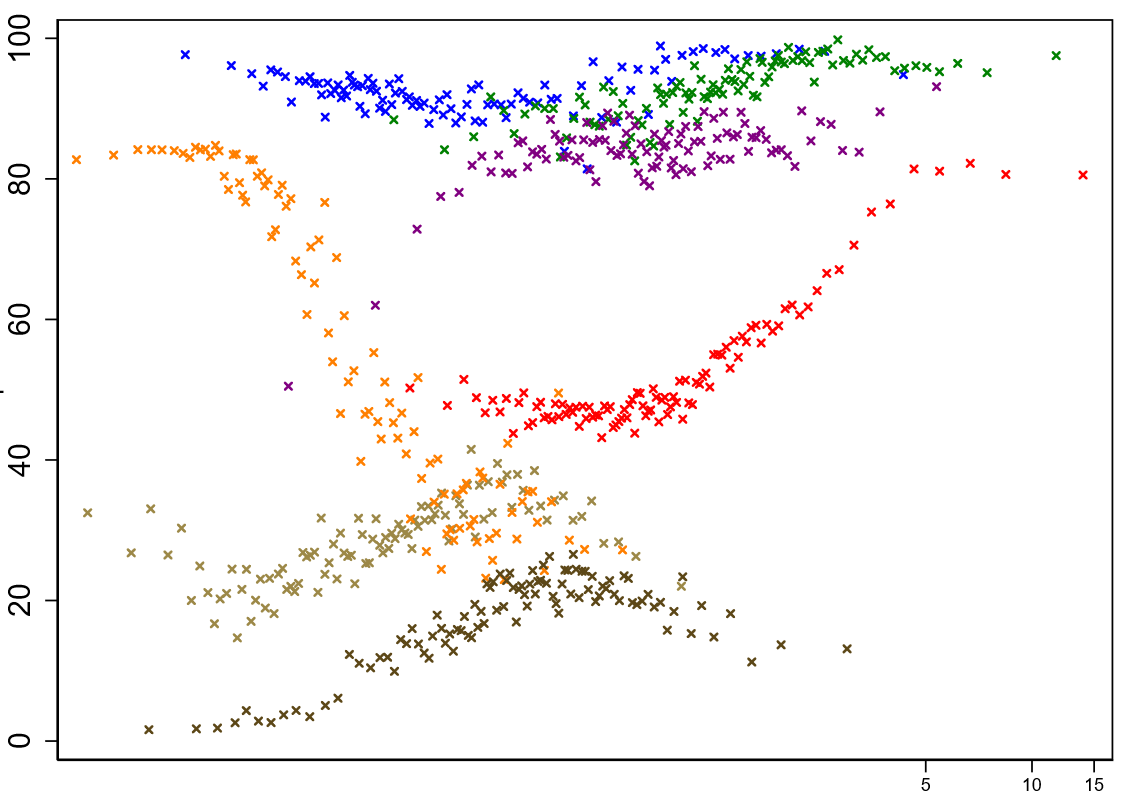 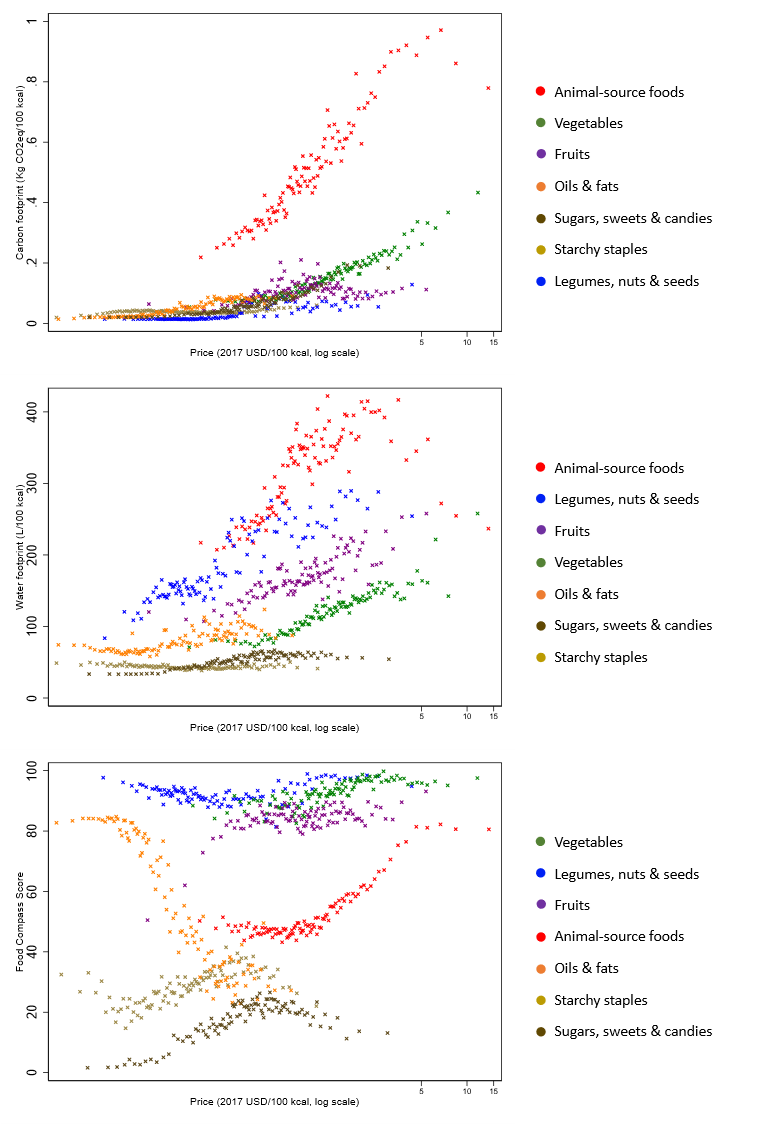 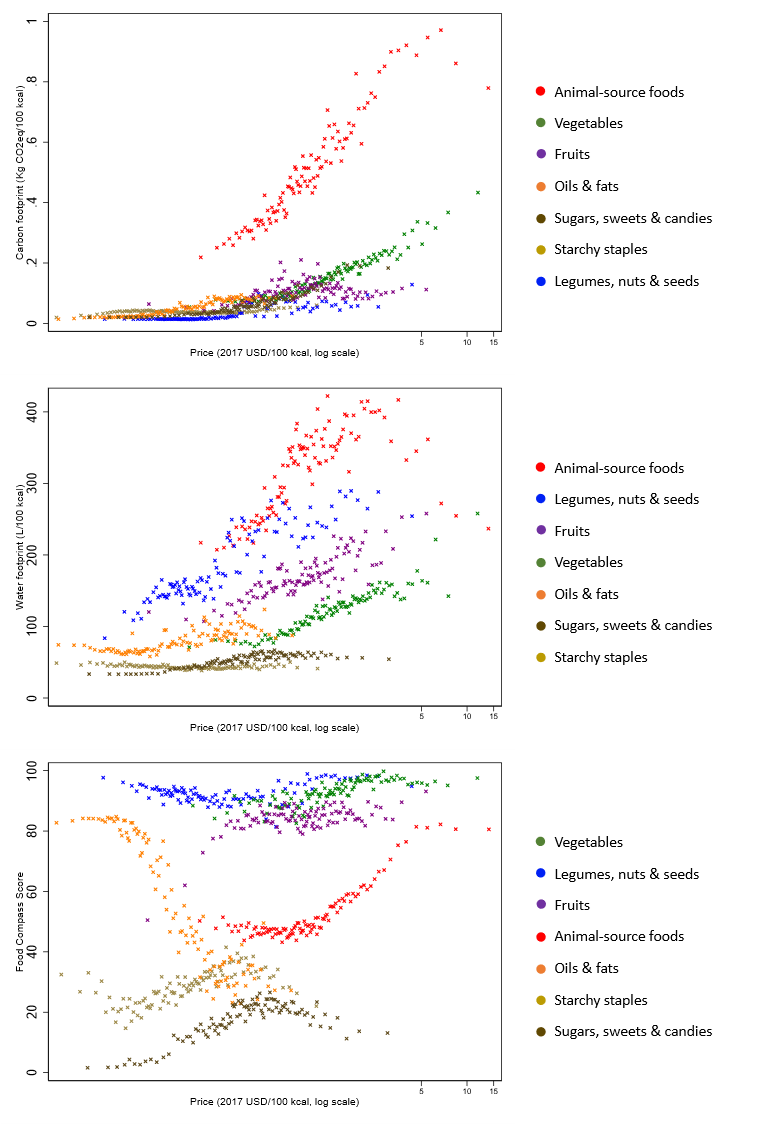 Health Star rating (1-5 points)
Water footprint(liters of water/100 kcal)
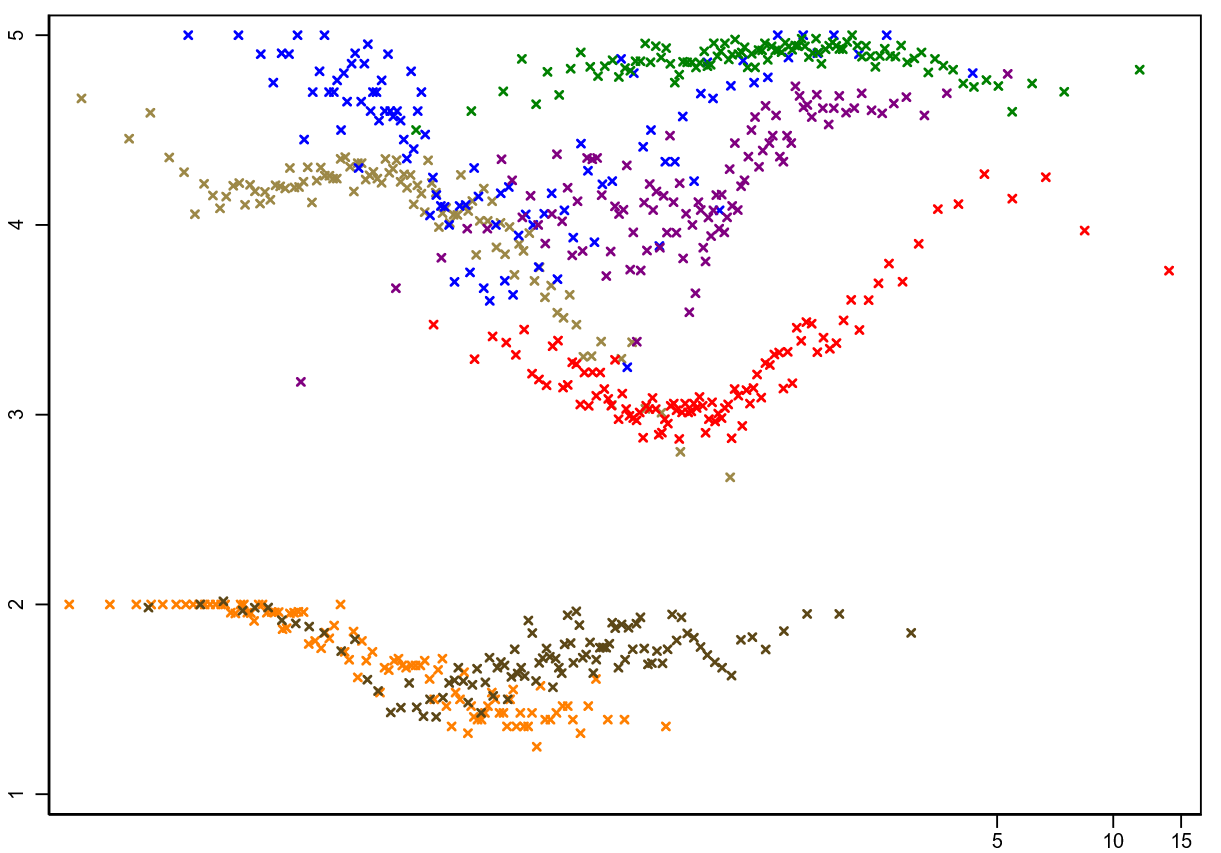 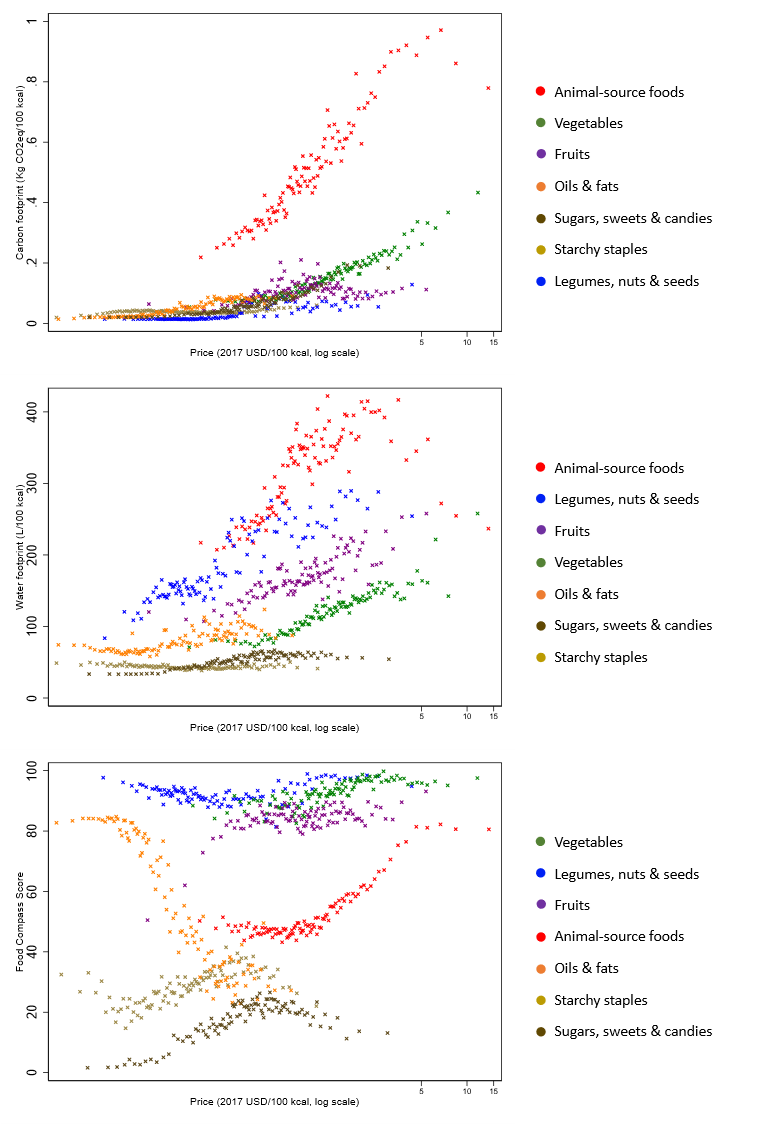 Diet cost ($/100 kcal, log scale)
Diet cost ($/100 kcal, log scale)
Source: Elena Martinez, “Market and non-market costs of affordable, healthy diets.”  PhD dissertation, Friedman School of Nutrition, Tufts University. Prices shown are for n=811 food items in 181 countries observed in 2011 and 2017, reported by national statistical agencies through the International Comparison Program (ICP), matched to climate and water footprint estimates from Petersson et al. (2021). Figures are binned scatter plots, where each food group is represented by 100 data points, each of which is the mean value of the y-axis variable at the mean level of the x-axis variable across 100 equal-sized bins.
Nigeria now publishes a monthly bulletin showing local variation in least-cost locally available healthy diets
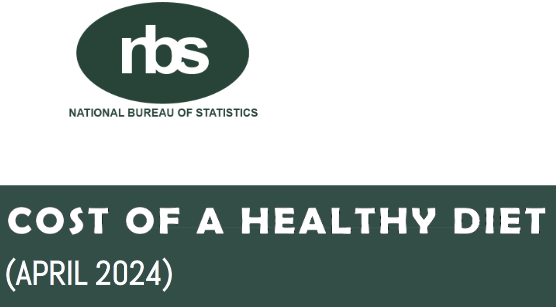 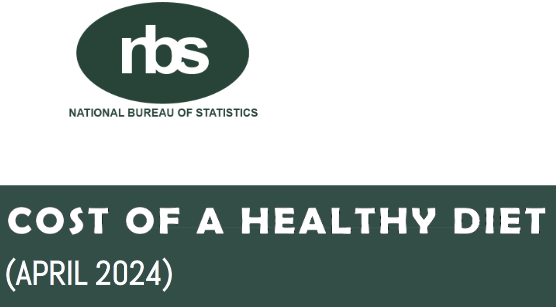 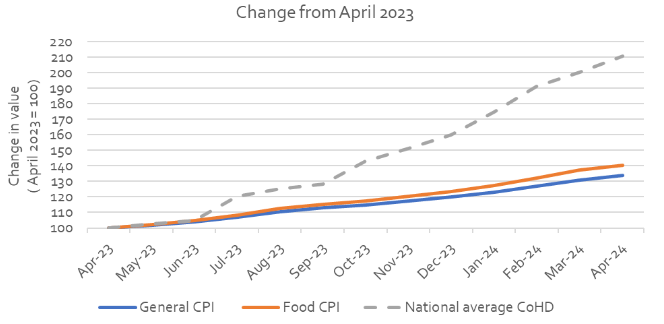 In food crises, prices of the least-cost items in each food group may rise faster than other items
Source: National Bureau of Statistics, Cost of a Healthy Diet Monthly Bulletin (April 2024). Abuja: https://nigerianstat.gov.ng/elibrary/read/1241507
Actual food use is far from Healthy Diet Basket targets, in ways that differ by region and over time
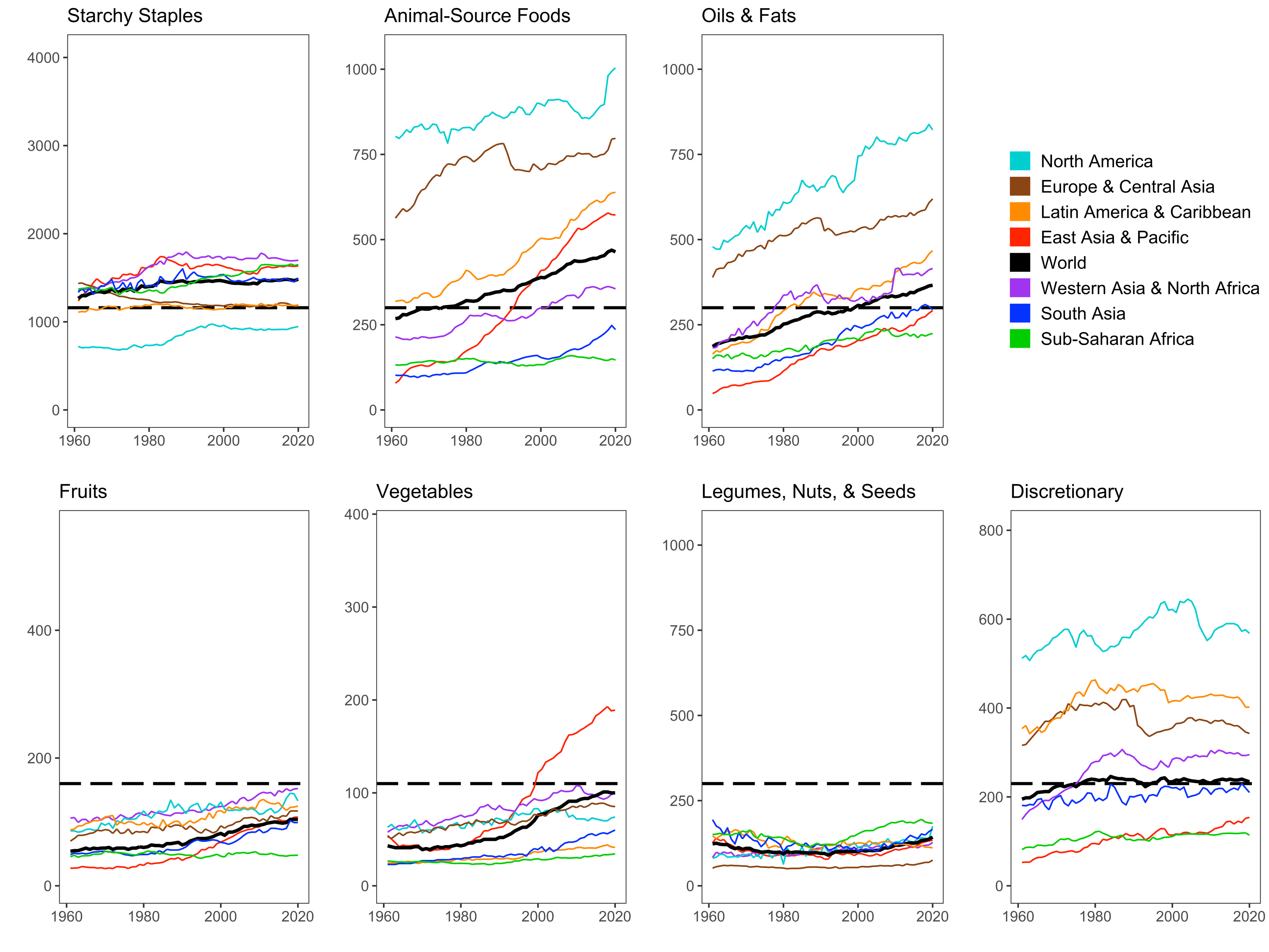 North America has highest use of animal foods, oils & fats, and sugar
Africa has low use of all food groups 
that are relatively costly per calorie
Source: Leah Costlow, doctoral dissertation in progress, Friedman School of Nutrition, Tufts University.  Data shown are from FAO Food Balance Sheet data, for total daily kilocalories available per capita in each region aggregated by HDB food group.Reproduced in Masters & Finaret (2024), Food Economics:  Agriculture, Nutrition and Health. Palgrave MacMillan, open access at https://link.springer.com/book/9783031538391.
A least-cost healthy diet is not cheaper in poorer countries
Cost of a healthy diet by country at each level of national income in 2021
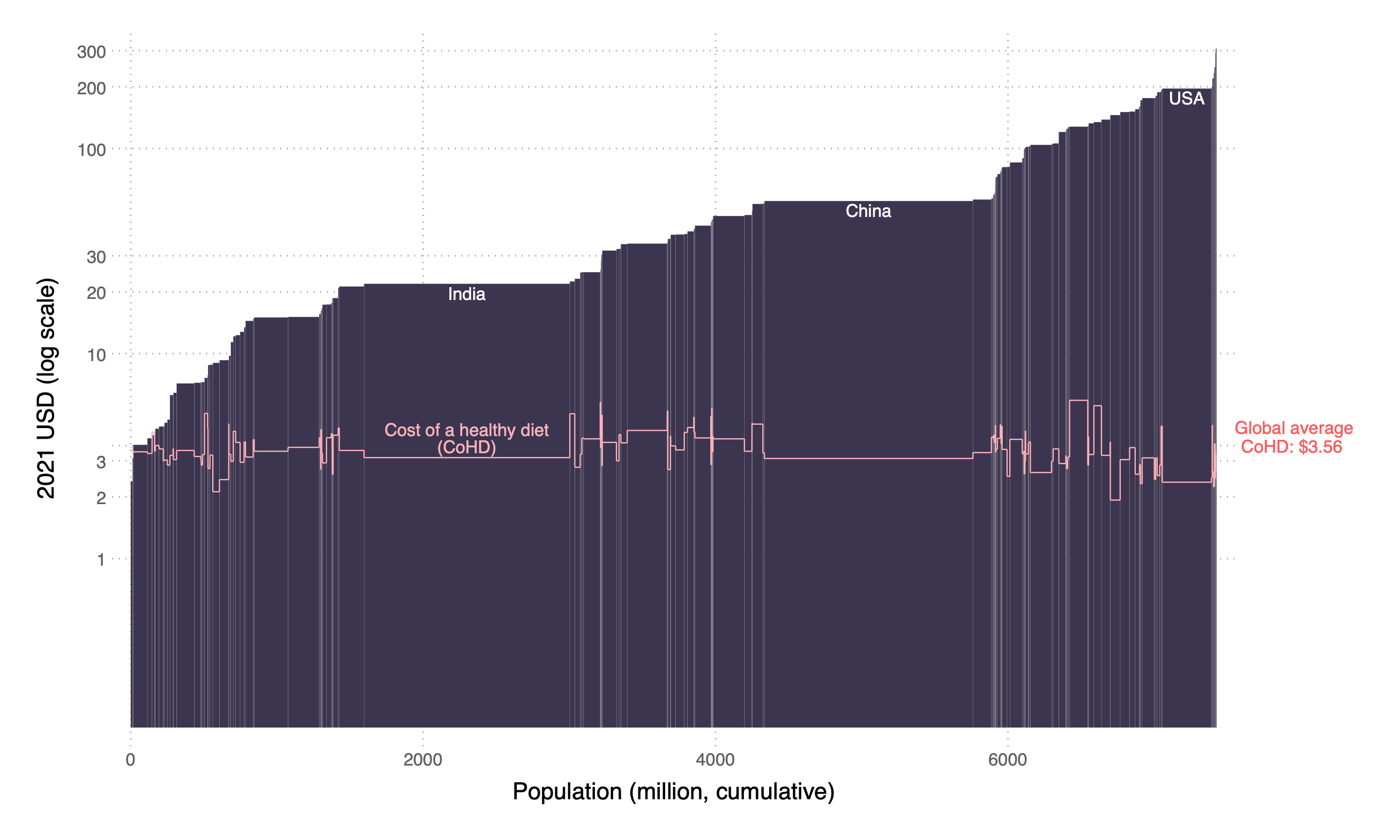 This is a “Pen’s Parade”, showing the global population by country in order of national income per person
Global average CoHD = $3.56
Data shown are FAO and World Bank estimates for the Cost of a Healthy Diet (CoHD) in 2021, using US dollars at purchasing power parity prices, available on FAOSTAT or at https://databank.worldbank.org/source/food-prices-for-nutrition, and national income data are from https://databank.worldbank.org/source/world-development-indicators.
Least-cost item prices differ within and between countries
Range of costs per day by food group in each World Bank income category, 2021
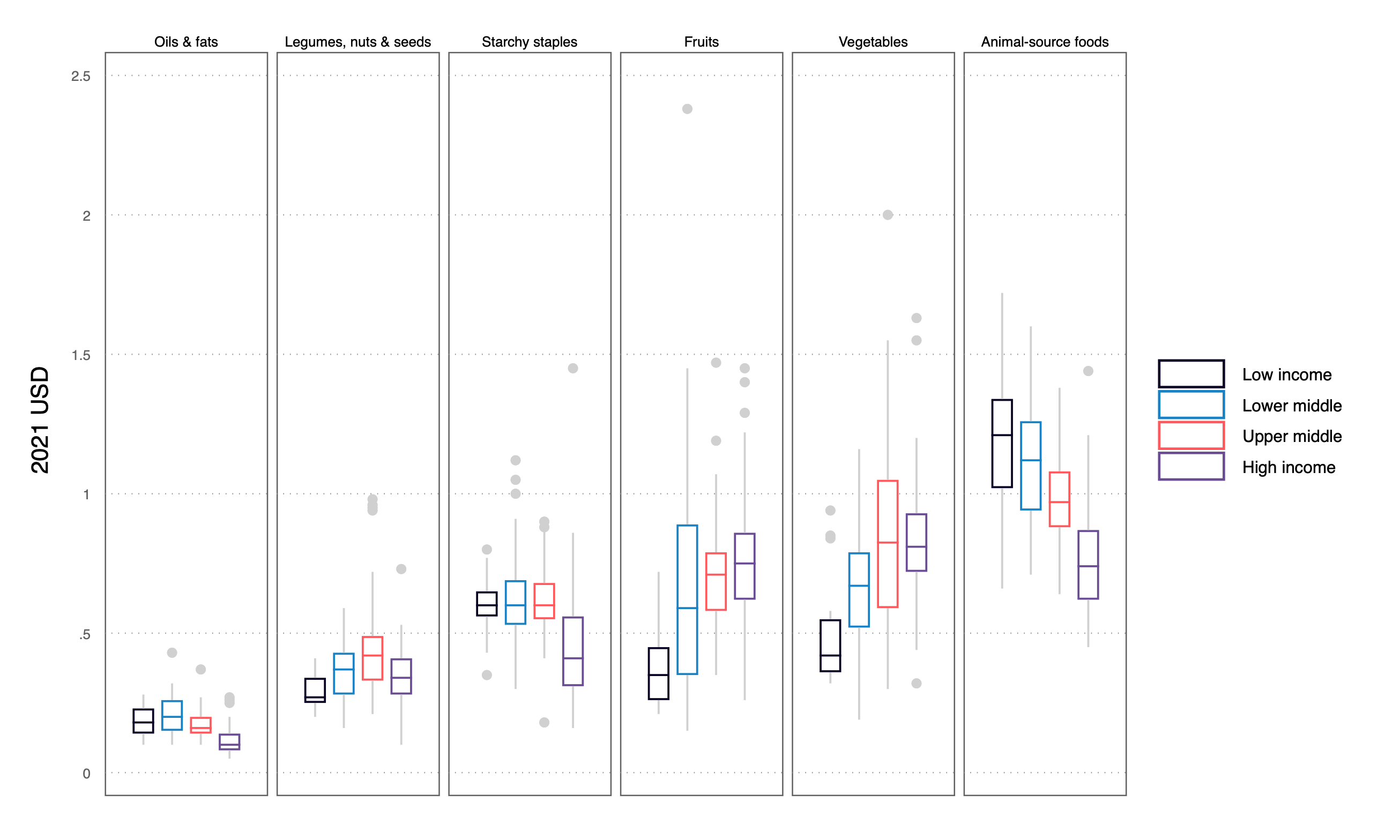 Oils & fats 

1 item
(300 kcal)
Legumes, nuts & seeds 
1 item
(300 kcal)
Starchy 
Staples
2 items
(1160 kcal)
Fruits 

2 items
(160 kcal)
Vegetables

 
3 items
(110 kcal)
Animal source
foods 2 items
(300 kcal)
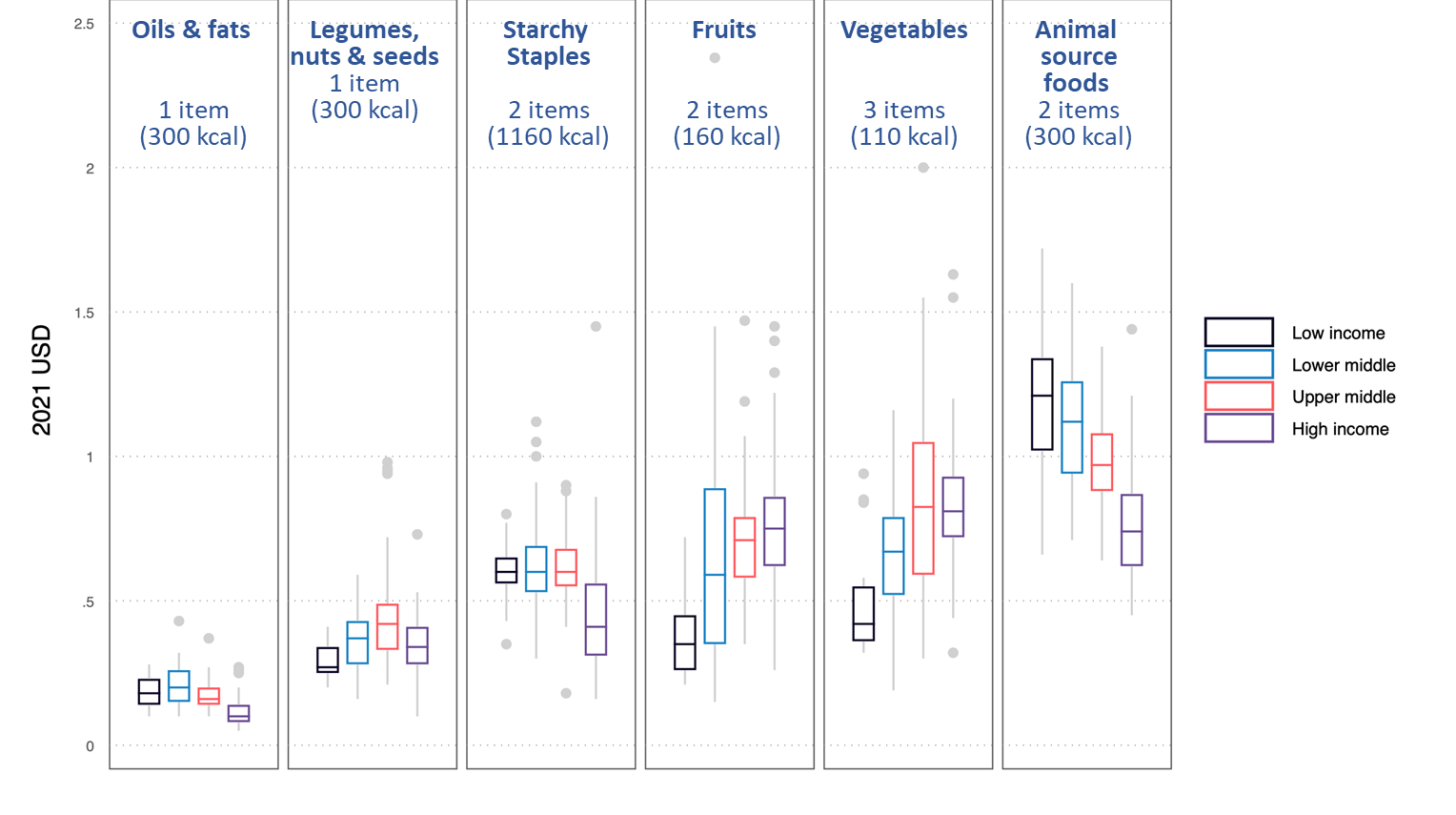 Data shown are FAO and World Bank estimates for the Cost of a Healthy Diet (CoHD) in 2021, using US dollars at purchasing power parity prices, 
available on FAOSTAT or at https://databank.worldbank.org/source/food-prices-for-nutrition.
Unaffordability of least-cost healthy diets has even more variance at each income level than previous global food security metrics
Range of costs per day by food group in each World Bank income category, 2021
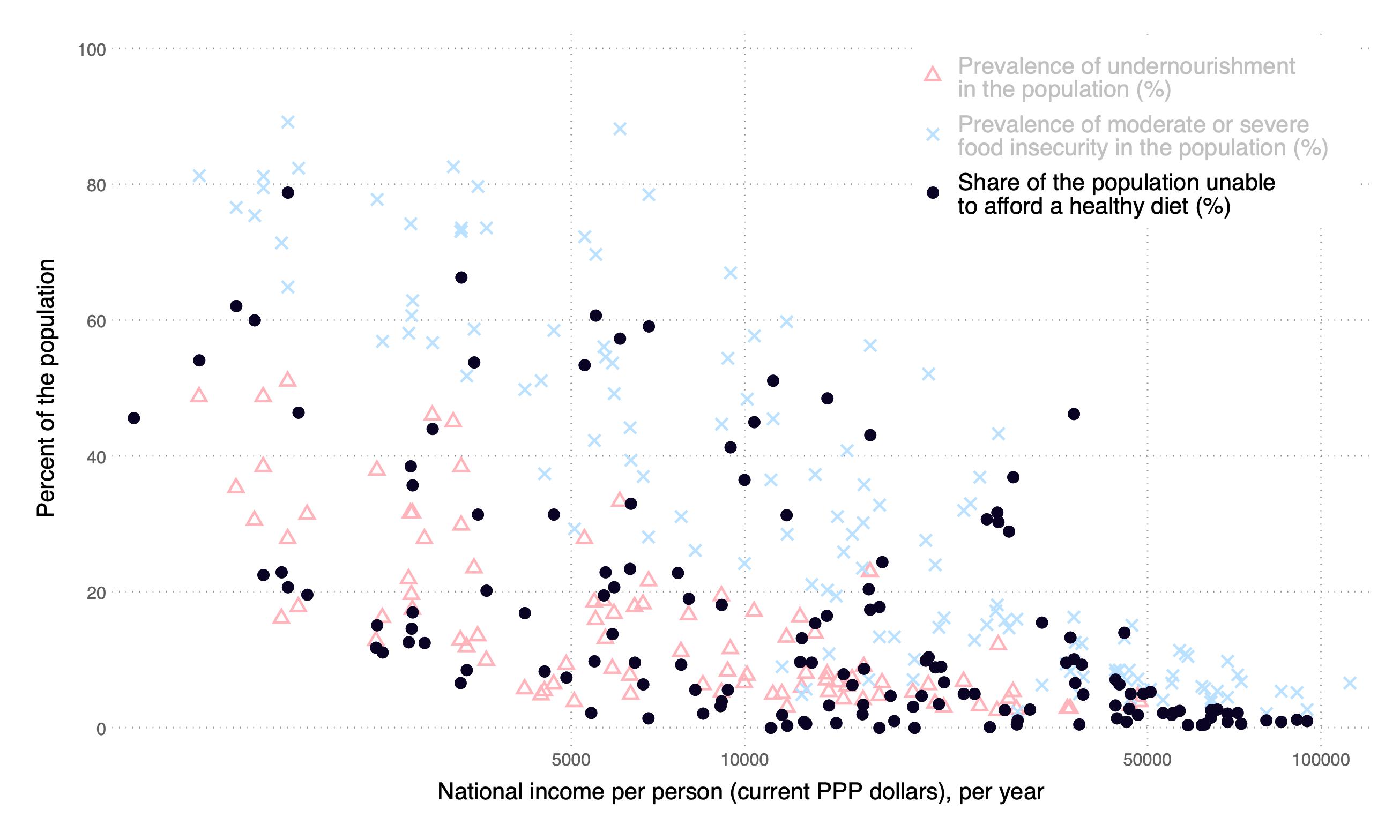 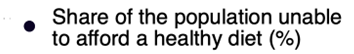 Prevalence of moderate or severe food insecurity (%)
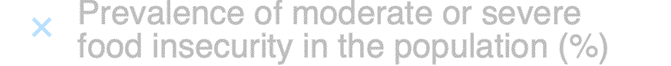 Prevalence of undernourishment (%)
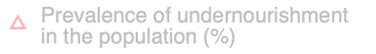 Unaffordability is calculated from prices for the least-cost 11 items, relative to each country’s household income distribution and non-food spending of people near the international poverty line
Experience of food insecurity is calculated from survey answers to whether a person ate less, skipped meals, went hungry etc. at any time over the past year, due to lack of money for food
 Undernourishment is calculated from total available energy in national food balance sheets, if it were distributed log-normally
Data shown are FAO and World Bank estimates for the unaffordability of healthy diets in 2021, available from FAOSTAT and the World Bank at https://worldbank.org/foodpricesfornutrition, and FAO estimates for prevalence of undernourishment and experience of food insecurity in 2021, and national income from the World Development Indicators (WDI).
Conclusion: Matching prices to food attributes reveals the cost and affordability of healthy, sustainable diets
For about 2.8 b. people (35% of the world), healthy diets remain unaffordable
Nutrient-rich foods are more costly to grow and ship than starchy staples, vegetable oil & sugar
At times and places where prices are unusually high, supply improvements can lower cost
Most unaffordability is due to low incomes, so healthier diets requires higher income or safety nets
Even if healthy diets are affordable, they may be displaced by less healthy items
Many factors beyond health drive food choice, as people transition from inadequacy to excess
overshooting on animal-source foods, sweeteners and oils, even for home-cooked meals
switching to food service and packaged items, leading to excess salt, refined grains etc. 
Frontiers for future work include time use and cost of meal preparation, role of nonfood factors
Identifying least-cost items and diet costs helps guide intervention
Improvements in agriculture & food distribution to lower diet costs
Improvements in livelihoods & social protection to raise incomes available for food
Improvements in food choice to limit displacement by more expensive and less healthy items
Within food groups, lower-priced items generally have less environmental cost and sometimes healthier
…but healthiness is not visible and often misleading, making food choice difficult
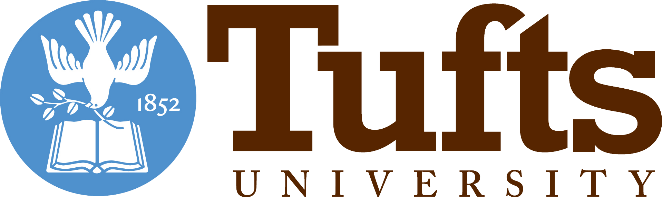 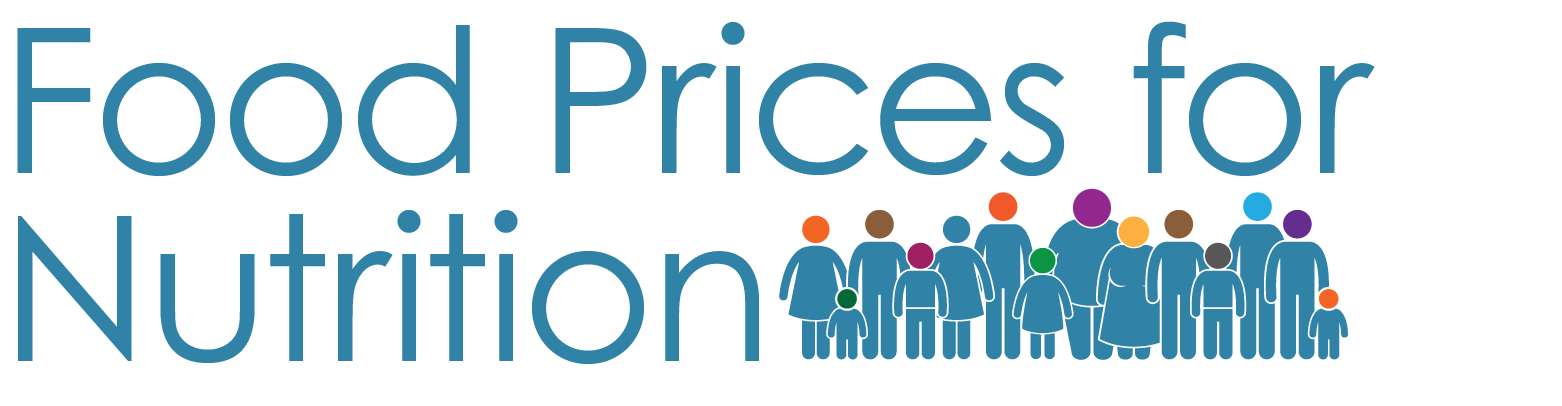 Thank you!
We are grateful to many price data collectors, analysts and project collaborators,and to the Bill & Melinda Gates Foundation and the UKAid government for funding
https://sites.tufts.edu/foodpricesfornutrition
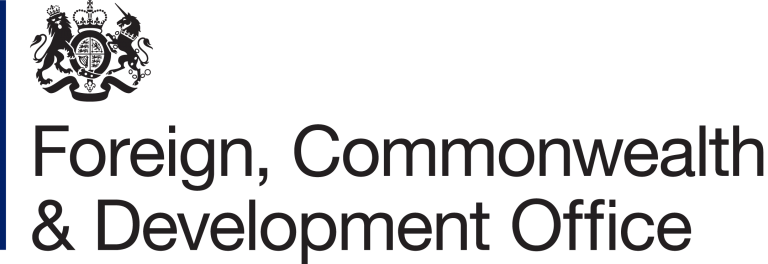 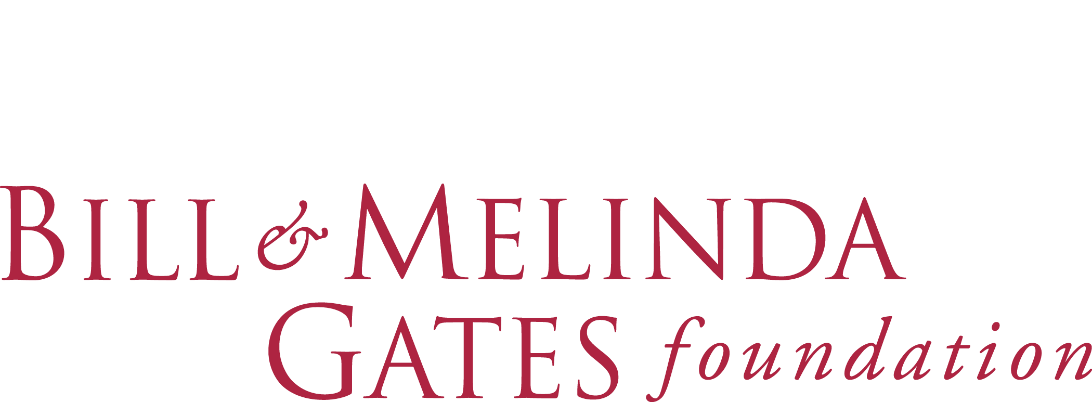 …and there’s more:
Open-access textbook at https://bit.ly/FoodEconBook
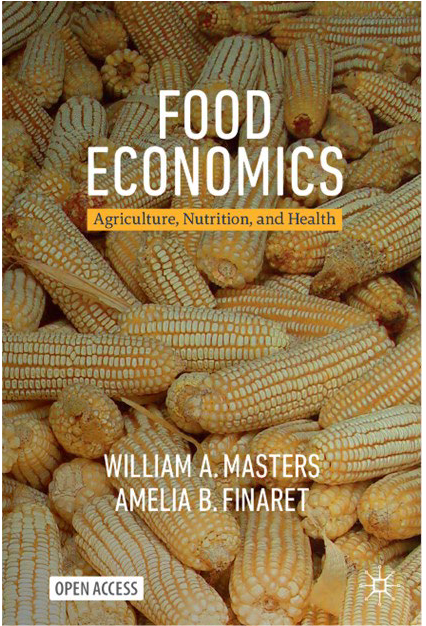 Global monitoring is done jointly by the FAO and the World Bank, with the most recent data just released on July 24th, 2024
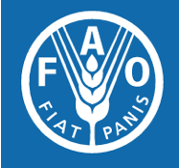 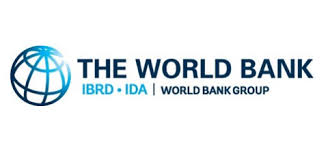